Lab 6 Polystyrene Polymer Tests (cont.)
Brian Leung
Oven Run PS Pellet Casting
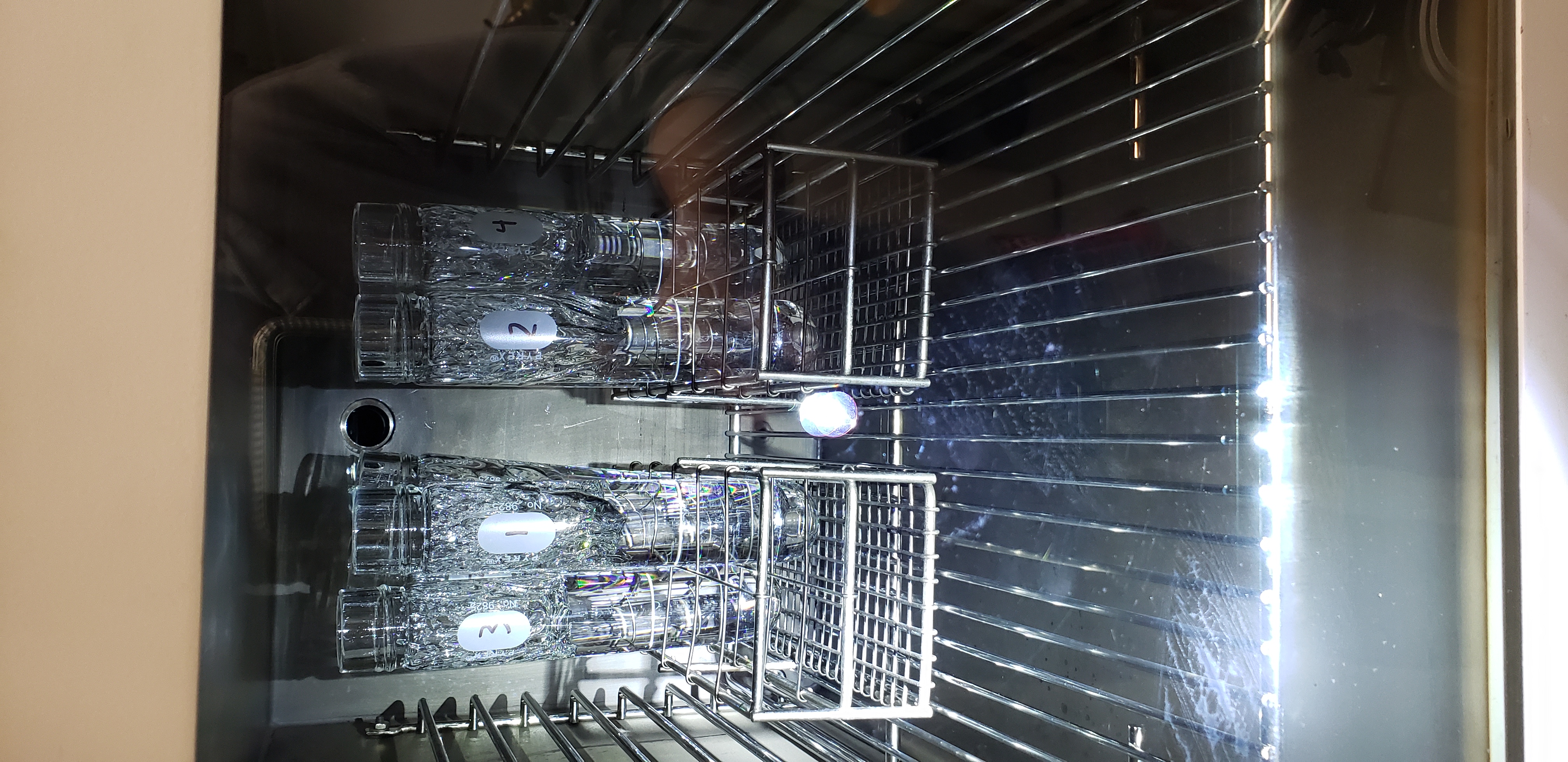 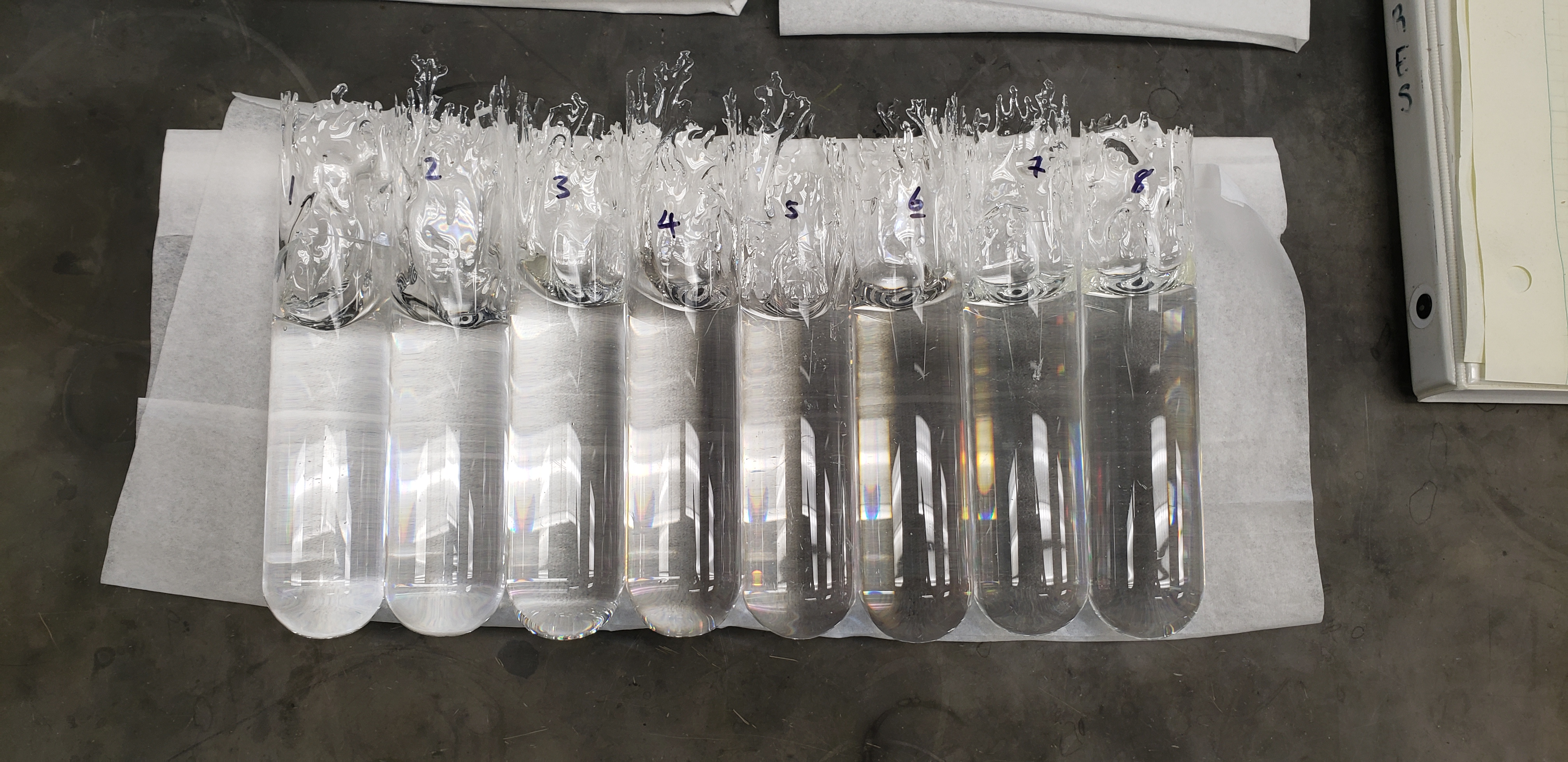 Oven Run Sample Measurements
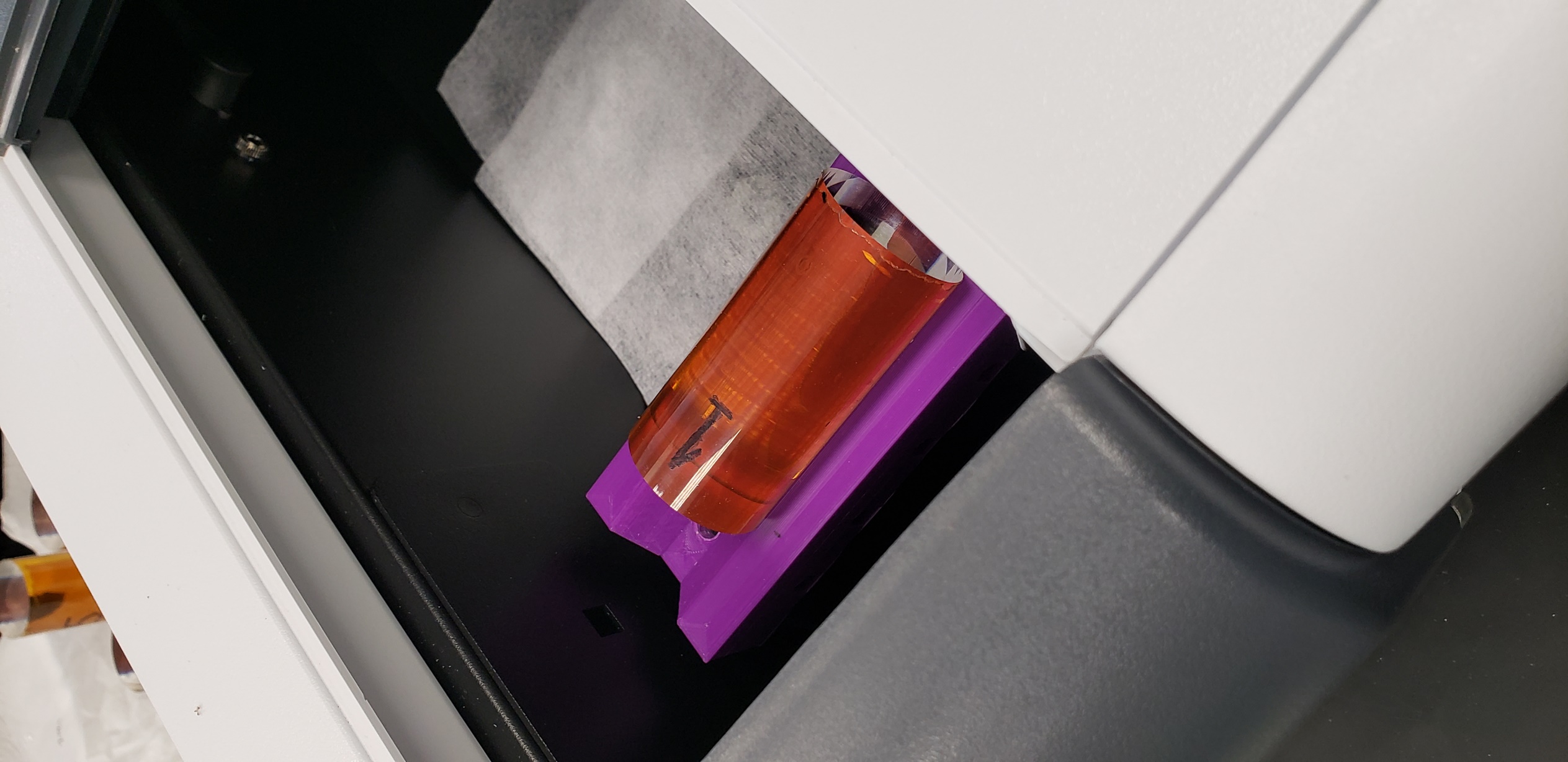 Measurements performed using: Agilent Cary 60 UV-Vis Spectrophotometer
Oven Run Samples
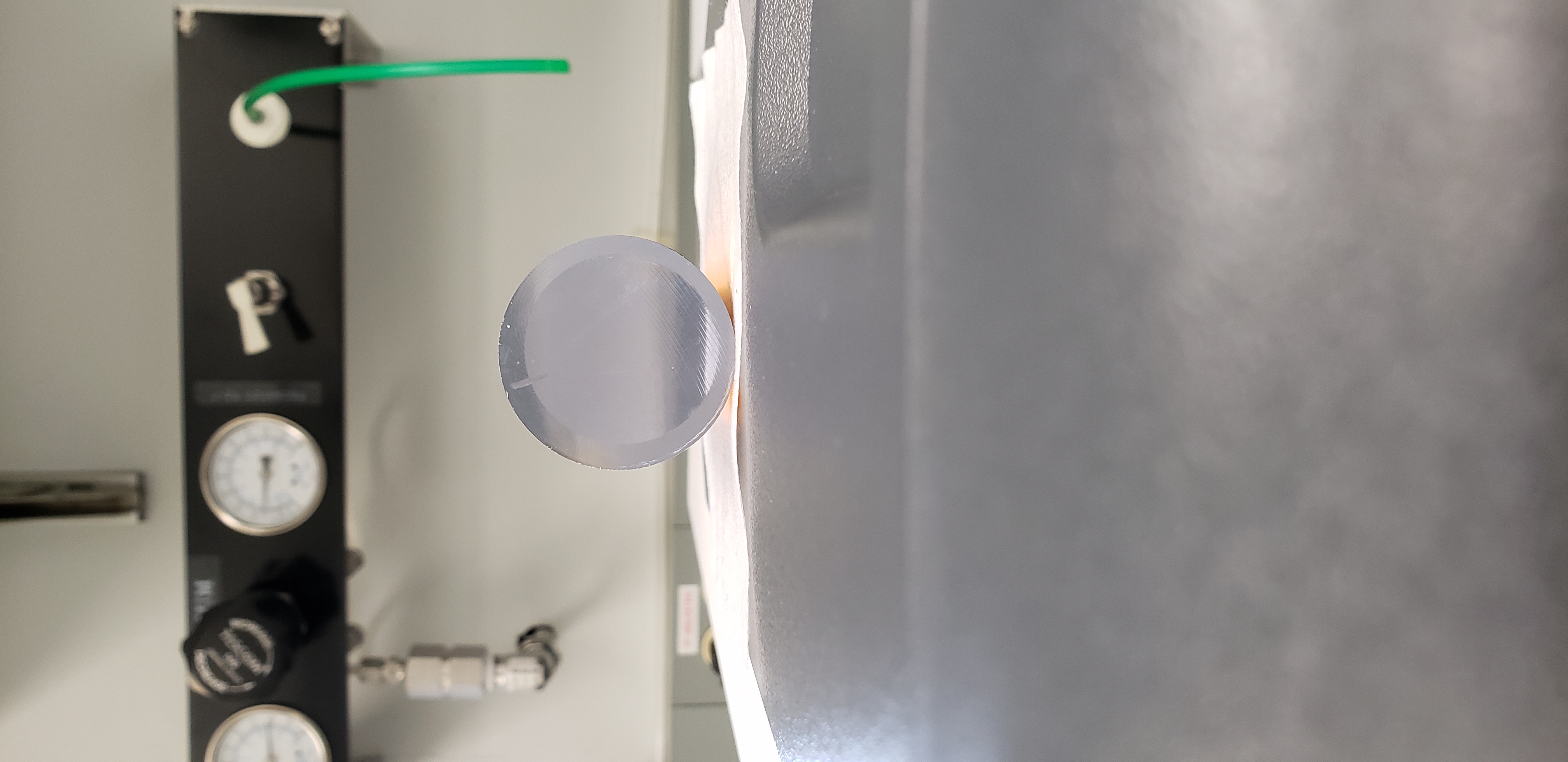 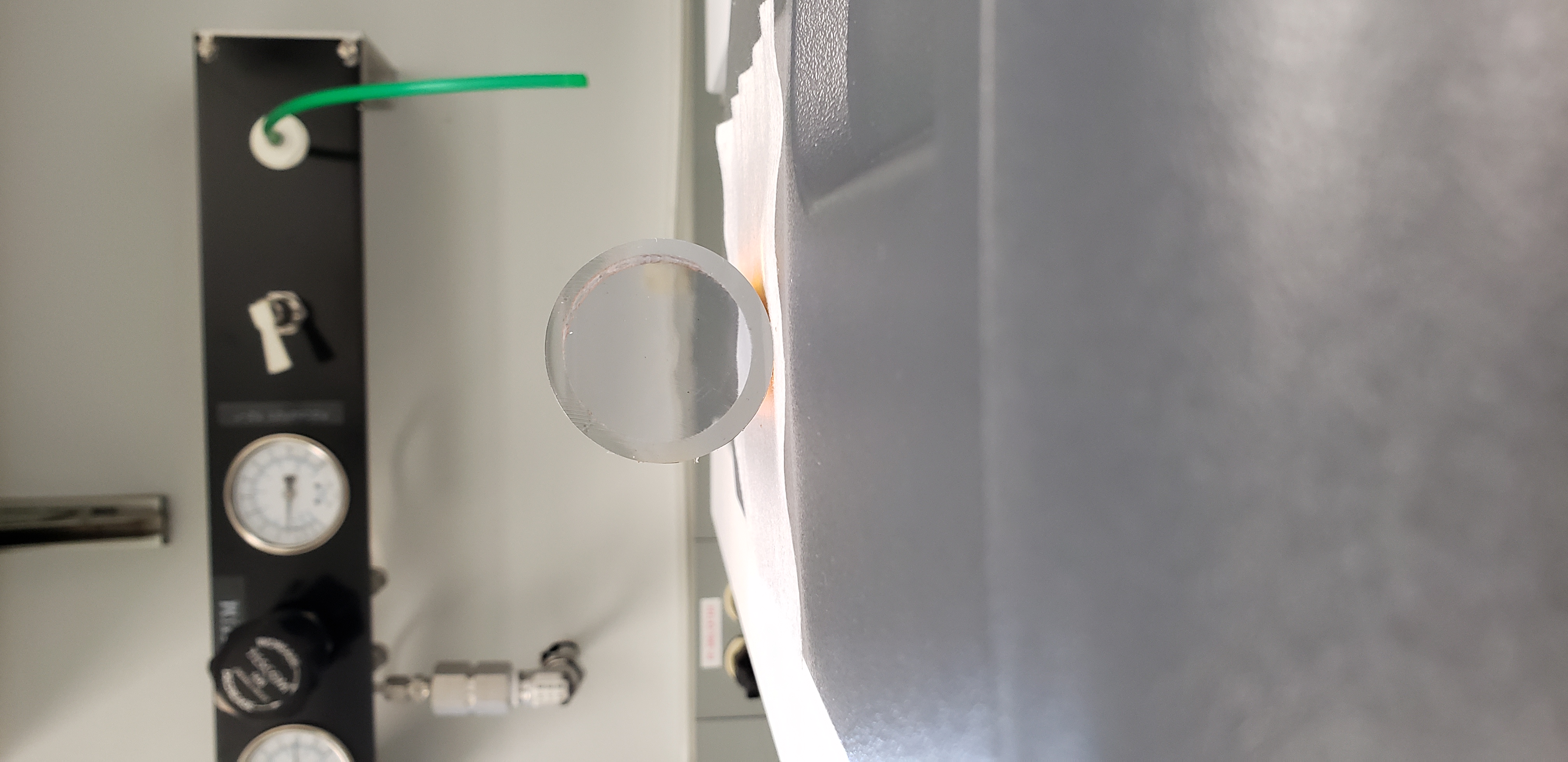 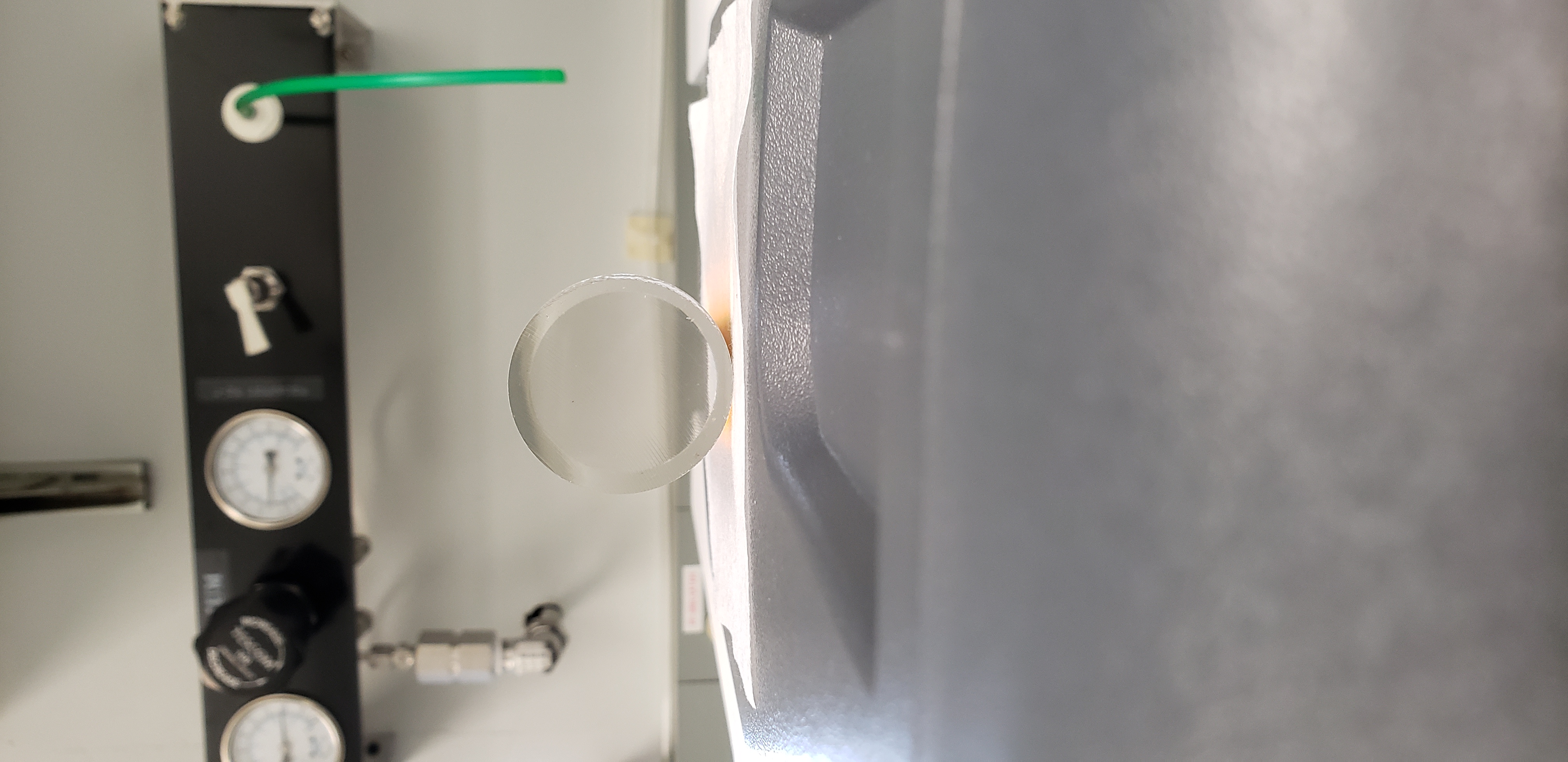 AmSty 665
INEOS 1200
INEOS 153F - Germany
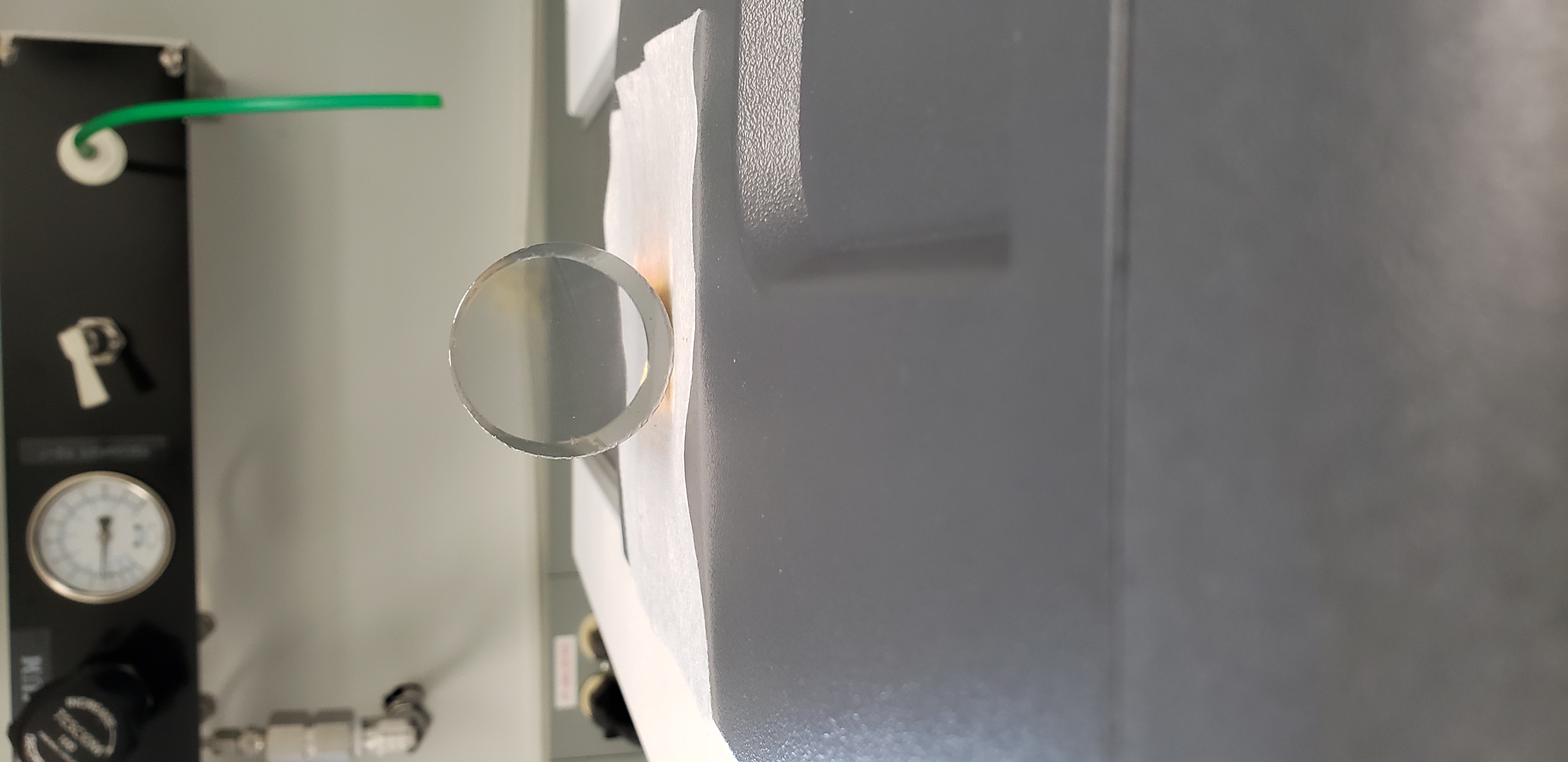 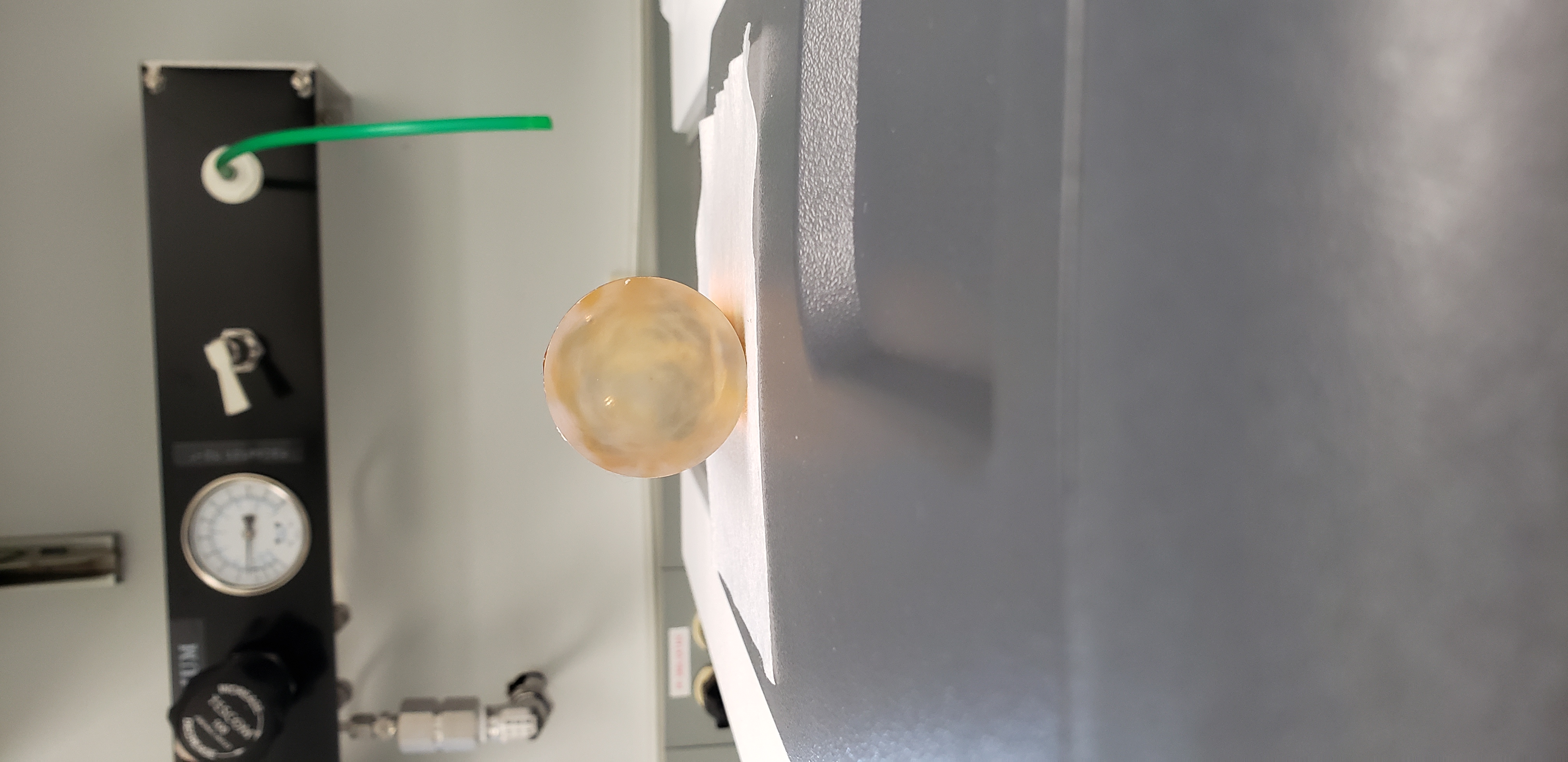 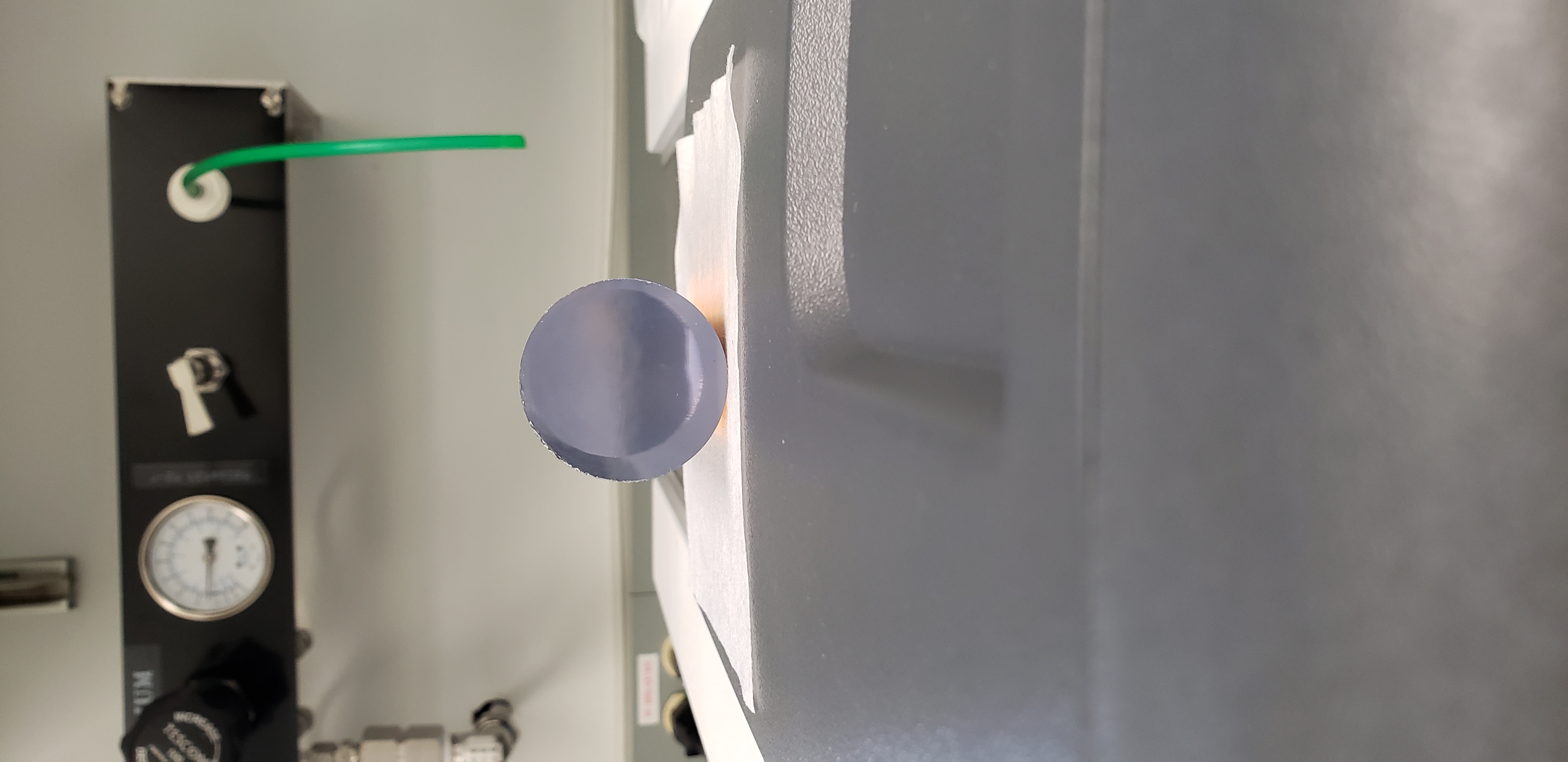 Hyundai G144 - Korea
Kumho GP125 – Korea
LG Chemical 25SPI - Korea
LG Chemicals 25SPI vs. AmSty 665
Previous Oven Runs 1/22 & 2/22 – AmSty 665
Older AmSty 665
Newer AmSty 665
*All samples cut to 7cm
Oven Run 4/22 – AmSty 665, INEOS, LG Chemicals
AmSty 665
INEOS 153F
LG Chem 25SPI
*Compared to Newer AmSty 665, all samples cut to 7cm, except LG Chem 25SPI
Oven Run 5/22 – AmSty 665, Hyundai, Kumho
AmSty 665
Kumho GP125
*Compared to Newer AmSty 665, all samples cut to 7cm
Oven Run 5/22 – AmSty 665, Hyundai, Kumho
*Compared to Newer AmSty 665, all samples cut to 7cm
AmSty 665 2021 & 2022 across Oven Runs
*Comparing Newer AmSty 665, all samples cut to 7cm
Various Polystyrene Pellet Brands across Oven Runs
*Compared to Newer AmSty 665, all samples cut to 7cm, except LG Chem 25SPI
Various Polystyrene Pellet Brands across Oven Runs
*Compared to Newer AmSty 665, all samples cut to 7cm, except LG Chem 25SPI
Absorption around 500-600nm
Releasing Agents and Lubricants
Antistatics
Antioxidants
Flame Retardants
UV Absorbers
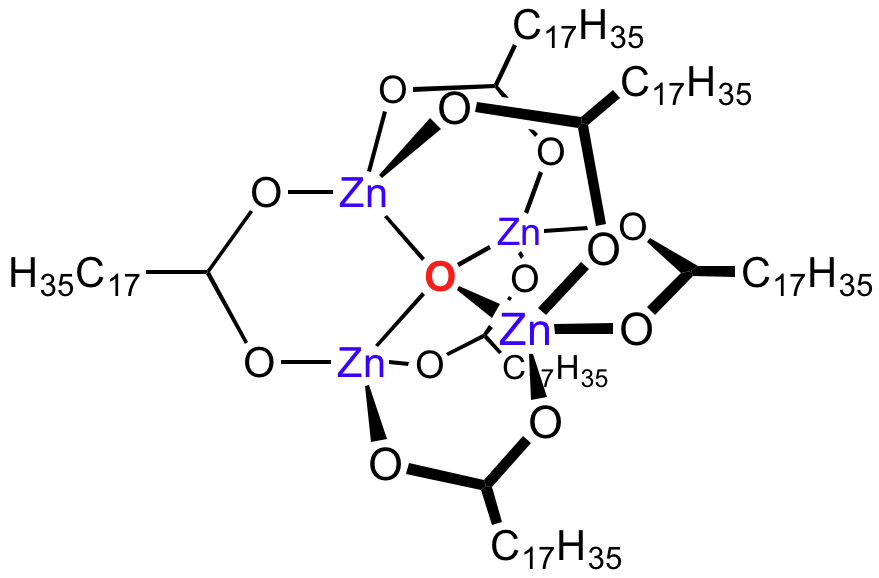 Zinc Stearate – a common releasing agent in Polystyrene
Upcoming Testing
Additive Testing
Polystyrene Reference from Monomer (Polymerization Run)
Further LG Chemical 25SPI Testing
FTIR Pellet Testing
Additional TiO2 Pellet Casting